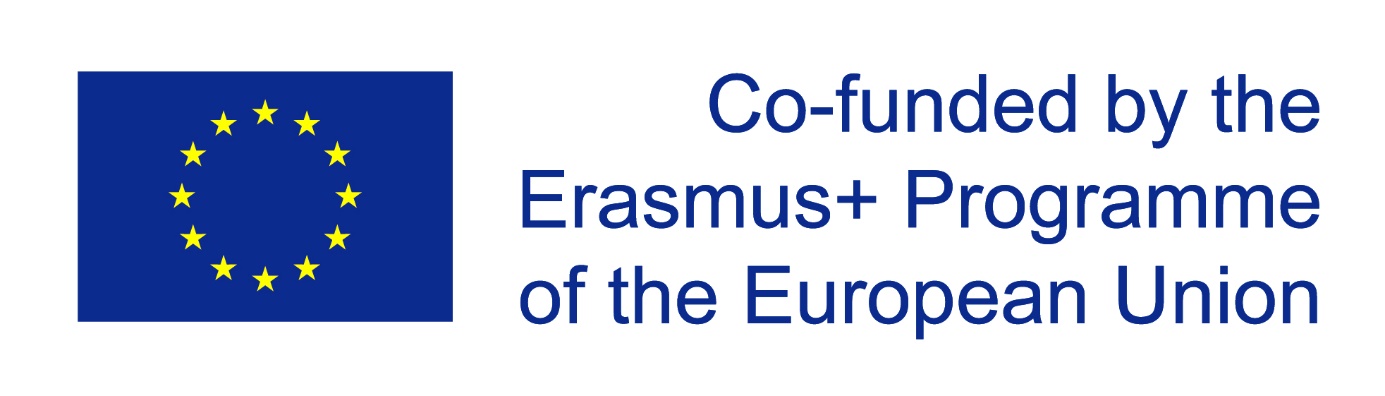 TOURIST ATTRACTIONS OF OUR REGIONLiguriaSan paragorio’s church
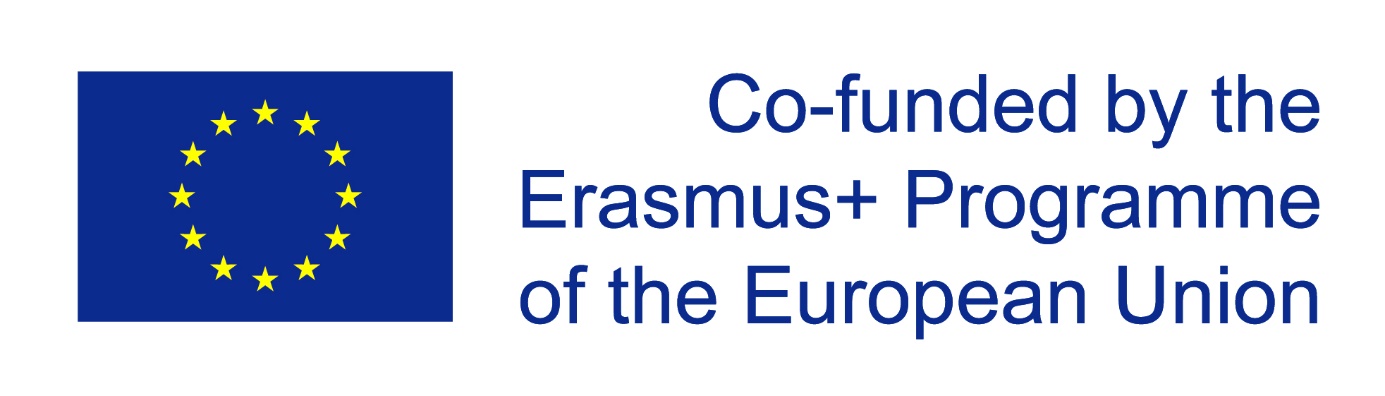 LIGURIAS. PARAGORIO’S CHURCH
LOCATION
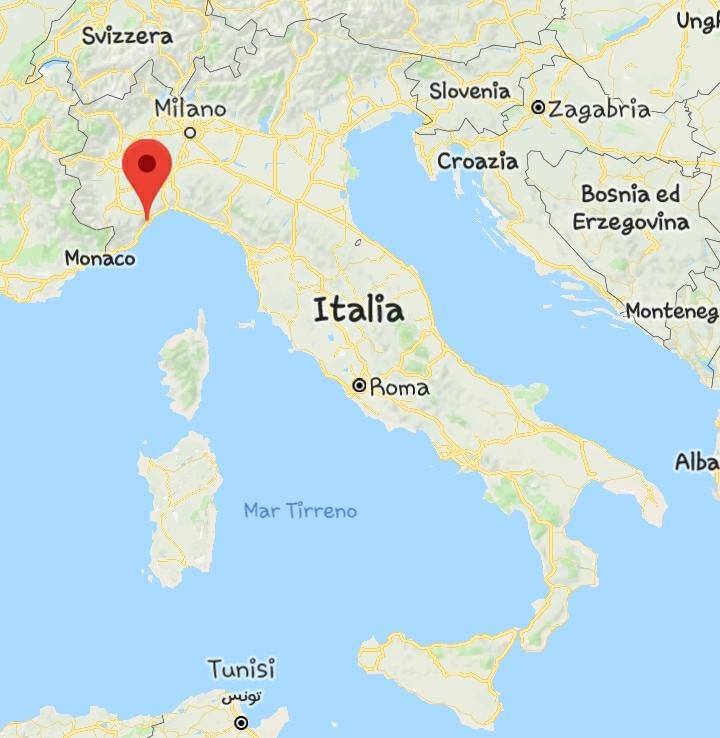 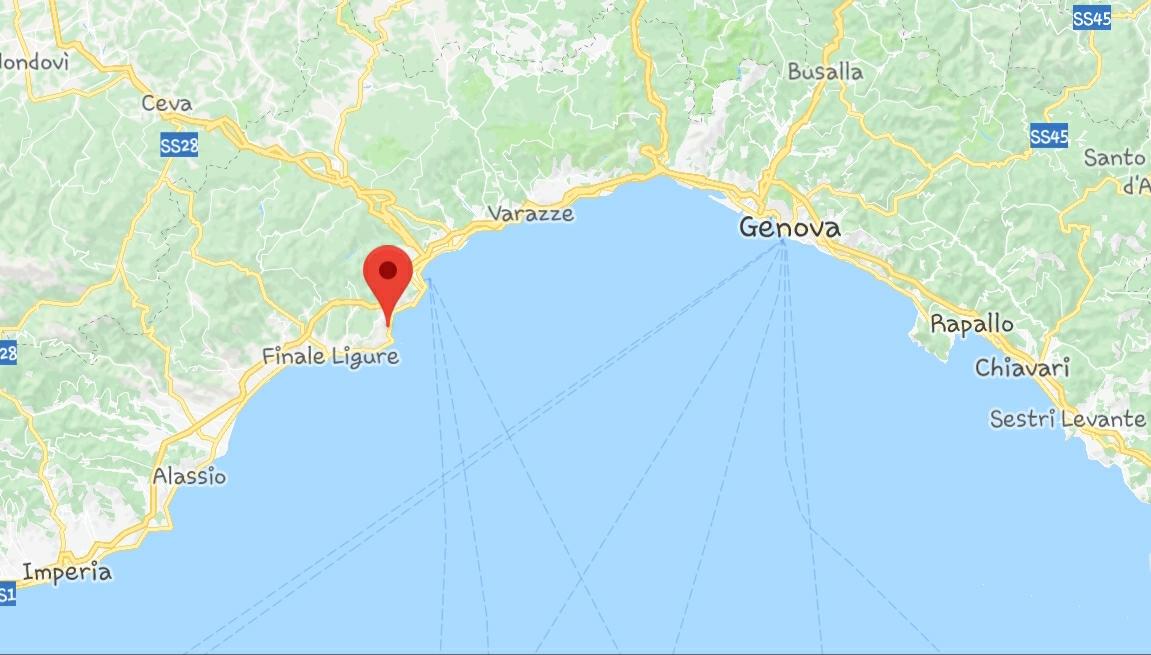 Map of the country
Map of the area with other sites
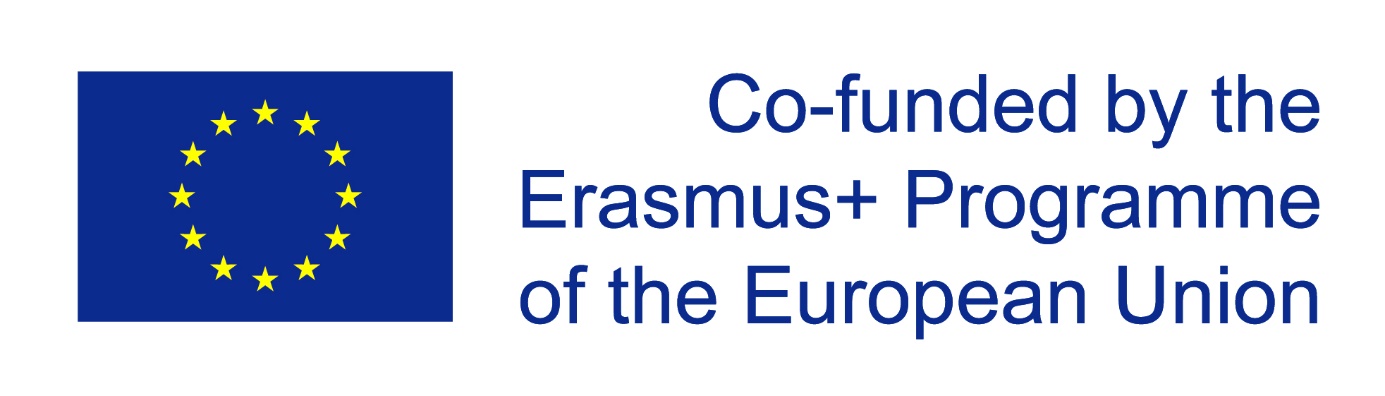 LIGURIAS. PARAGORIO’S CHURCH
TYPE OF SITE

Archeological and Monumental site
PHYSICAL AND AESTHETIC FEATURES

It is an early Romanic  church, it has a bell tower and beside the entrance there are four  tombs. 
Beneath  the church you can find another older church , 30 cm below sea level
AREA COVERED

400 m2
HISTORICALand ARTISTIC INFORMATION

One of the most important attractions of the church is the «Volto Santo» (Holy Face), Christ on a cross of the  Byzantine area, Its head is made of  cloth unified with natural glue and the entire body is made of wood covered by cloth ,painted in blue , which  stands for the color of a king or an emperor ‘s clothing. 
Another attraction that you can see in the church is a cover of a floor tomb,
It is unusual because  it is rounded  and it is made of  marble and slate.
DATING

Built between 1020 and 1030
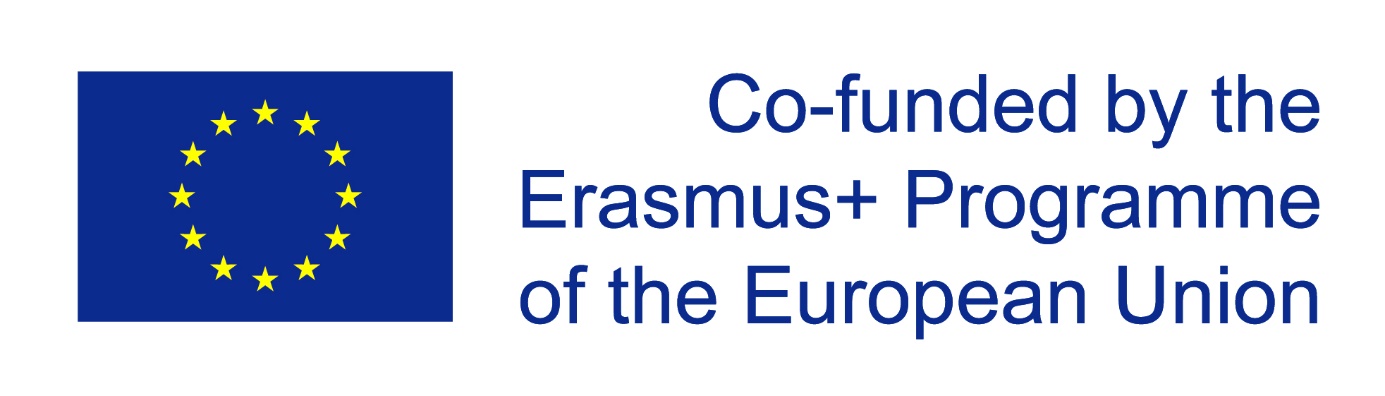 LIGURIAS. PARAGORIO’S CHURCH
HIGHLIGHTS
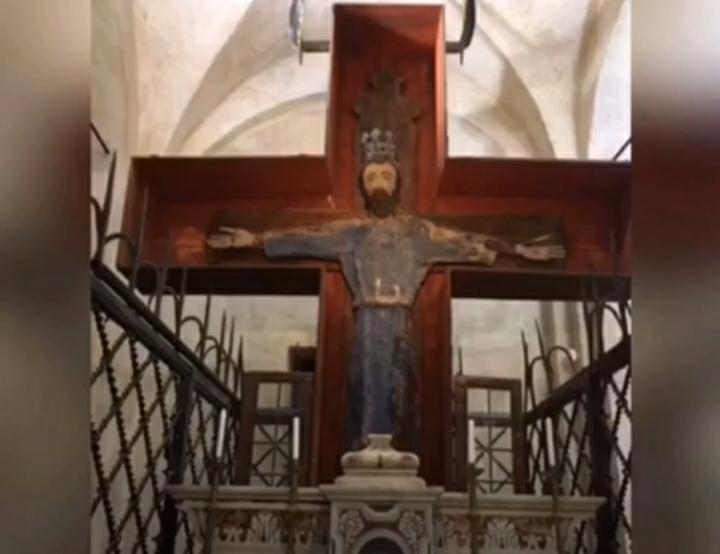 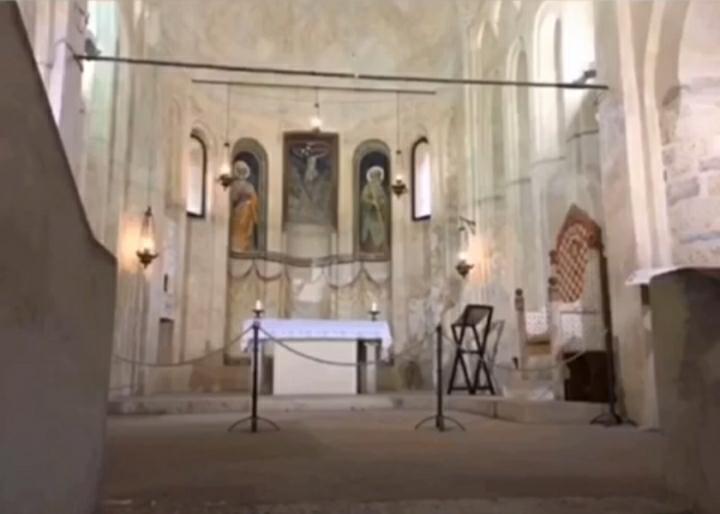 S. Paragorio’s altar
Wooden Christ
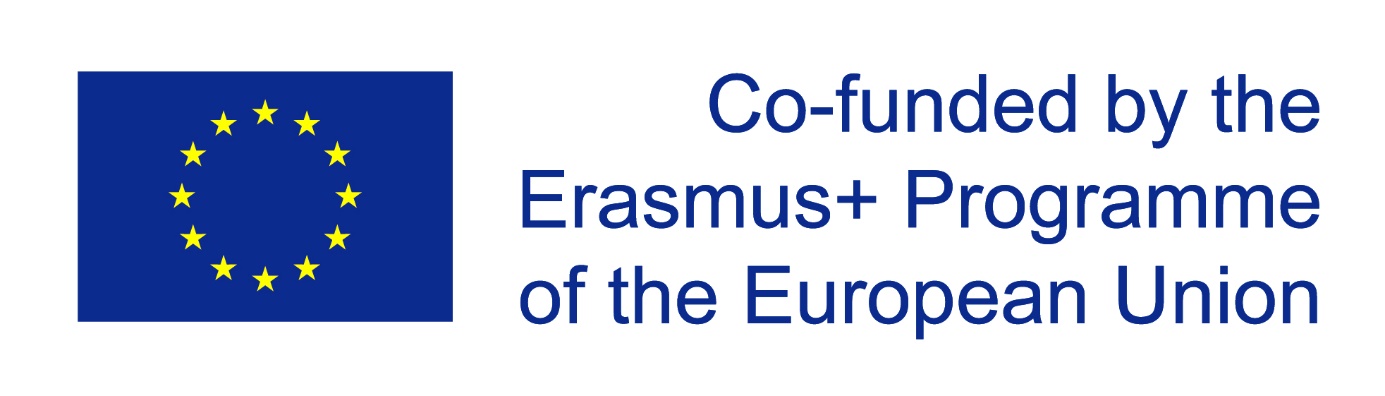 LIGURIAS. PARAGORIO’S CHURCH
CONDITION OF PRESERVATION
The church was restored in  1975 by the «Sovraintendenza delle Belle Arti» and so it is in perfect condition
VISITING TIME
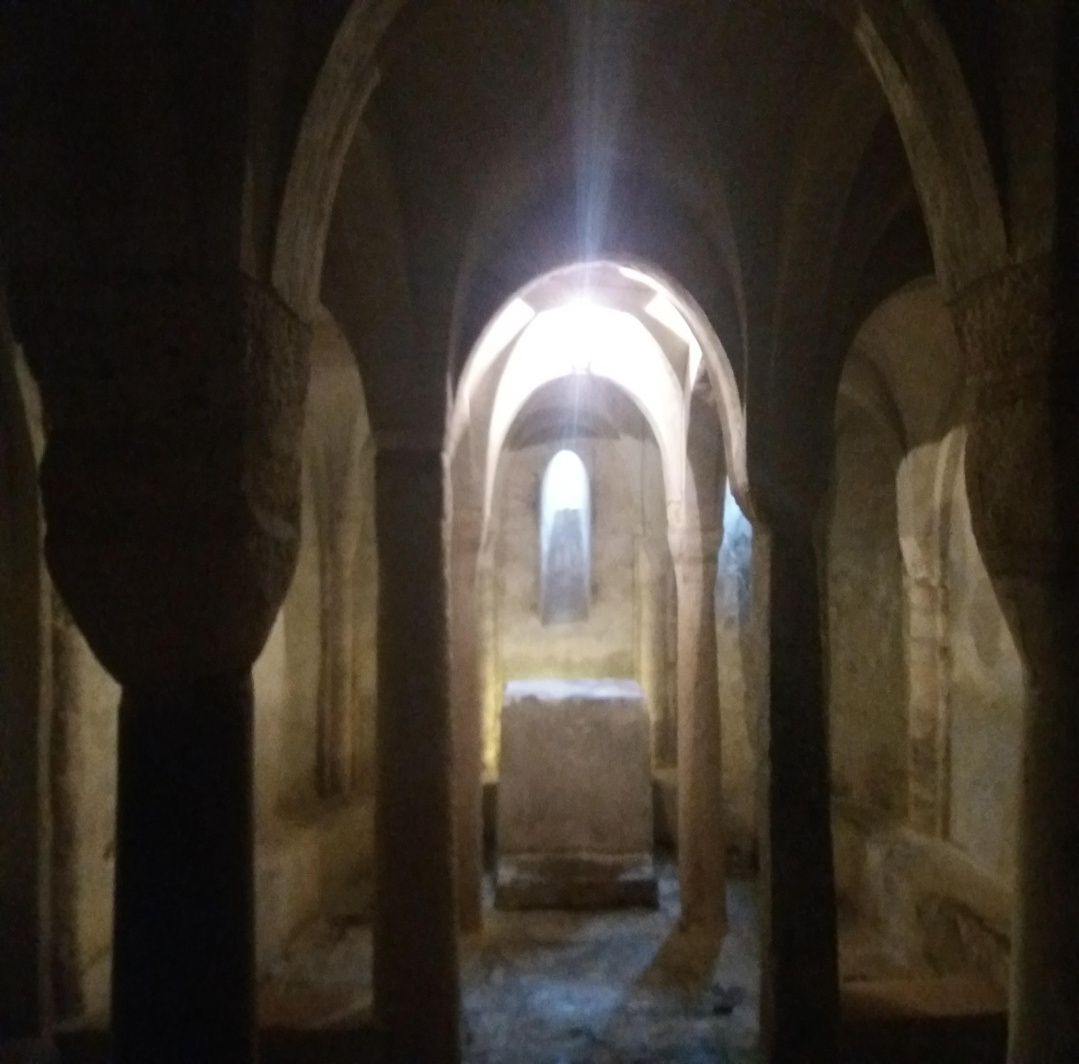 Winter:
Saturday/Sunday from 10 to 12 am, from 4 to 6 pm
Tuesday from 10 to 12 am
Summer:
Same opening times plus Thursday from 10 am to 6 pm
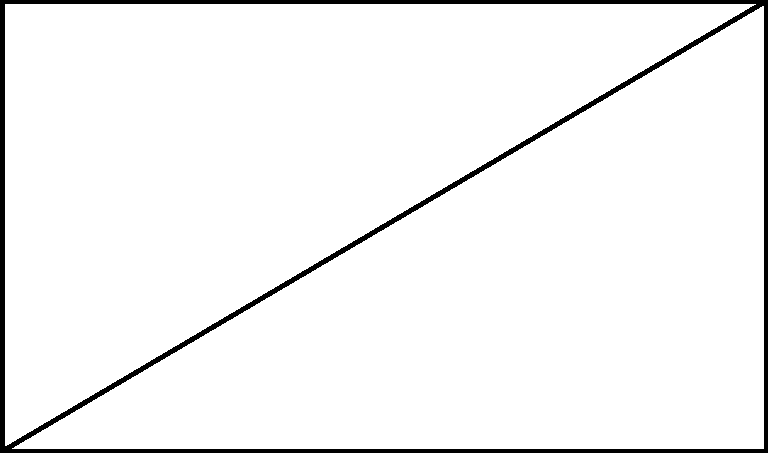 LEGAL OWNERSHIP

The Diocesis of Savona Noli
TICKETS AND BOOKING
Adult : 2€
Child (8-18): 1.50 € 
Child under 7 : free
Guided visits are available upon booking
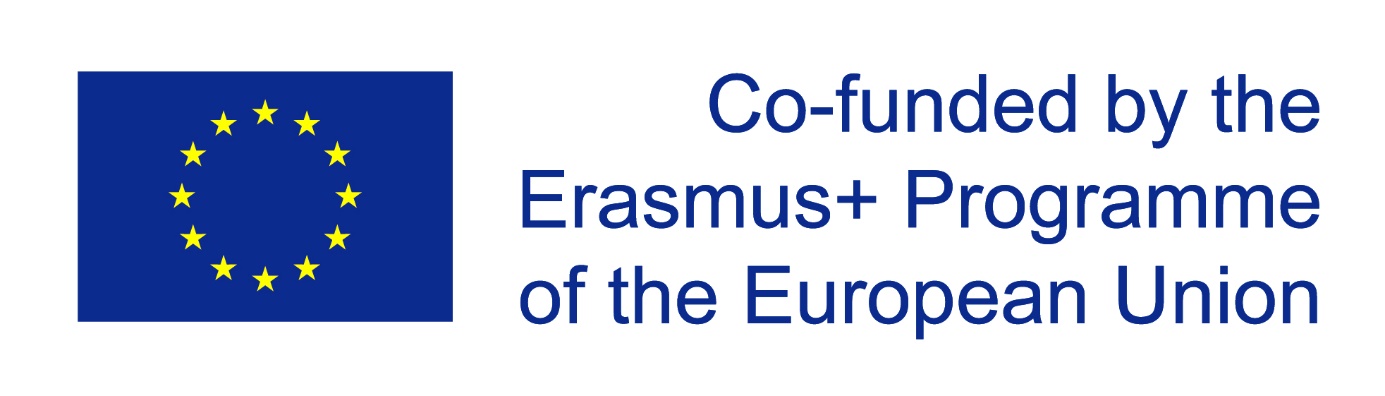 LIGURIAS. PARAGORIO’S CHURCH
ACCESSIBILITY

It is accessible to  disabled people
FACILITIES

Near the site there are restaurants, bars and shops.